Local Polarimetry with Zero Degree Calorimeter at STAR
Oleksandr Grebenyuk, LBNLSTAR Collaboration
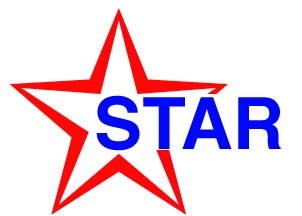 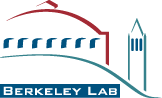 Single-spin asymmetry at zero angle
Hadronic calorimeter equipped with Shower Maximum Detector detects very forward neutral particles

p↑+ p → n + X
Large asymmetry AN of neutron production enables its use as a local polarimeter
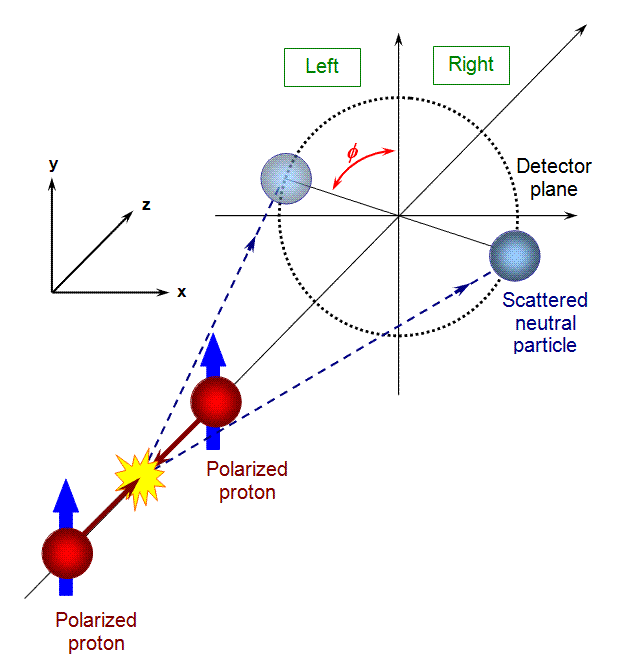 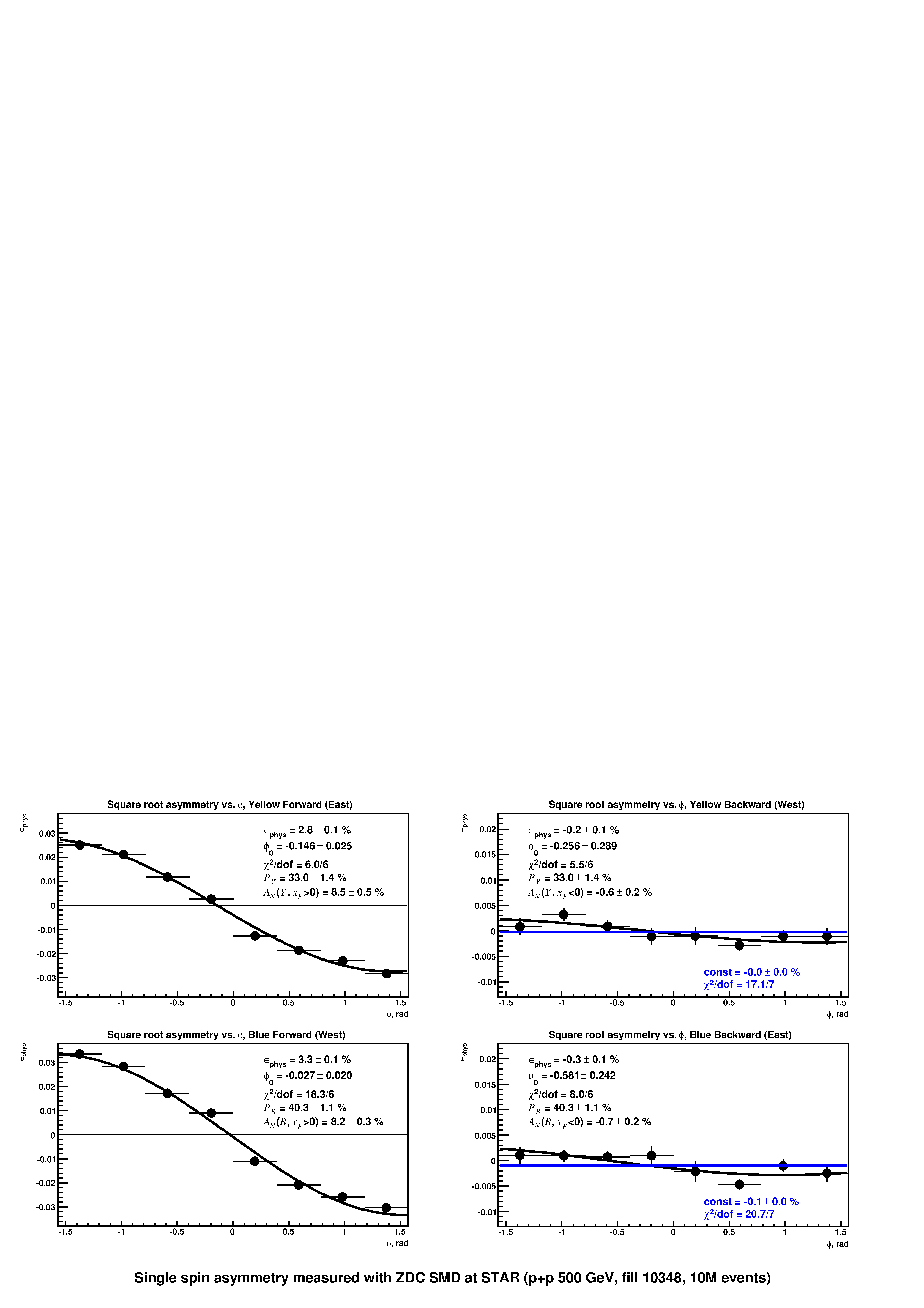 Single-spin asymmetry at zero angle
STAR Preliminary
Results
In 2009 STAR has commissioned Zero Degree Calorimeteras a local polarimeter for polarized proton collisions at √s = 500 GeV
Two independent analyses see consistent analyzing powers AN > 8% for both beams
Analyzed multiple trigger conditions and fill patterns
At 200 GeV analyzing power is about 4%
Launched the online monitoring so results are available very quickly
 
We acknowledge an excellent pioneering work by PHENIX Collaboration since 2001